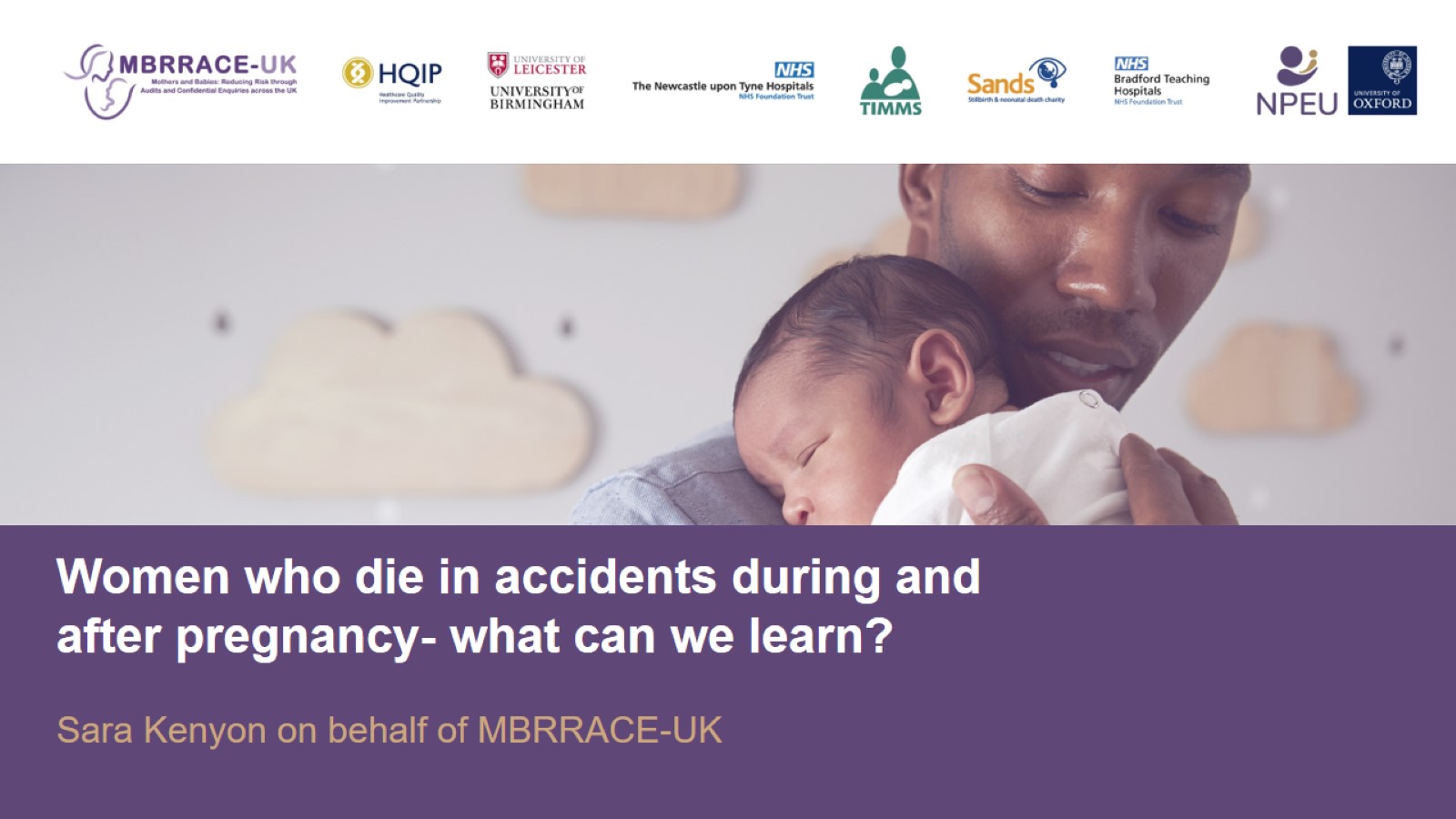 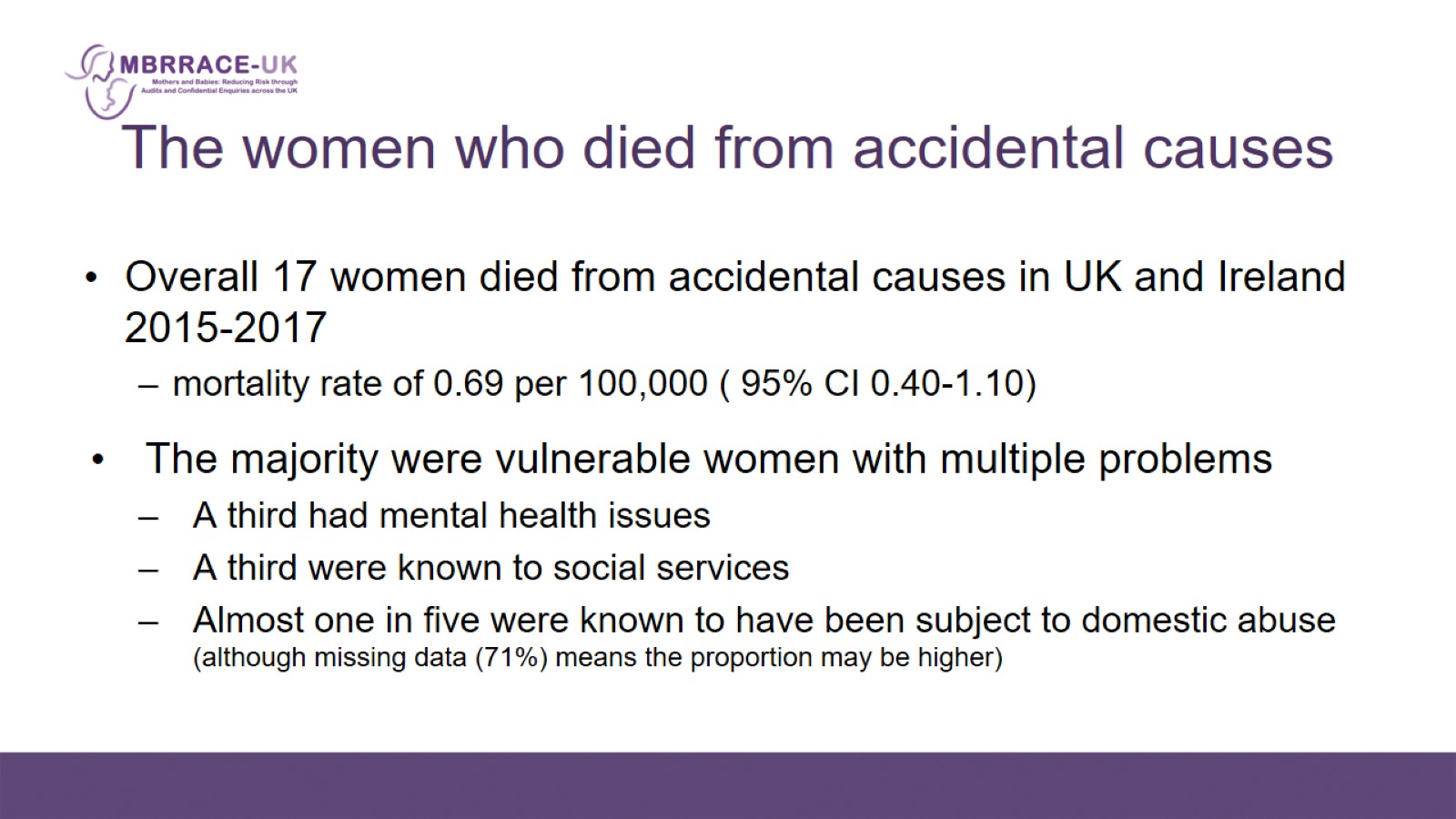 The women who died from accidental causes
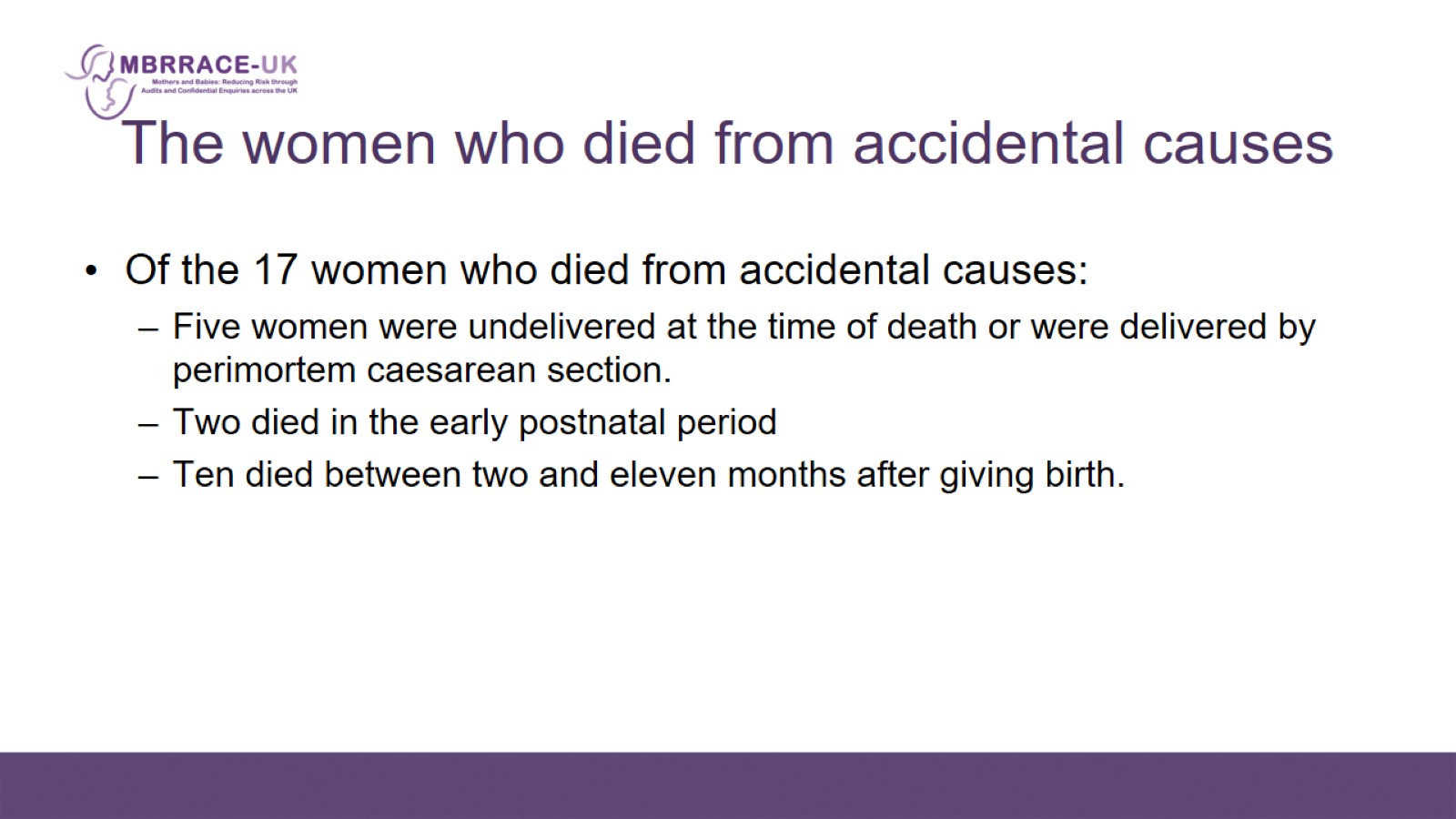 The women who died from accidental causes
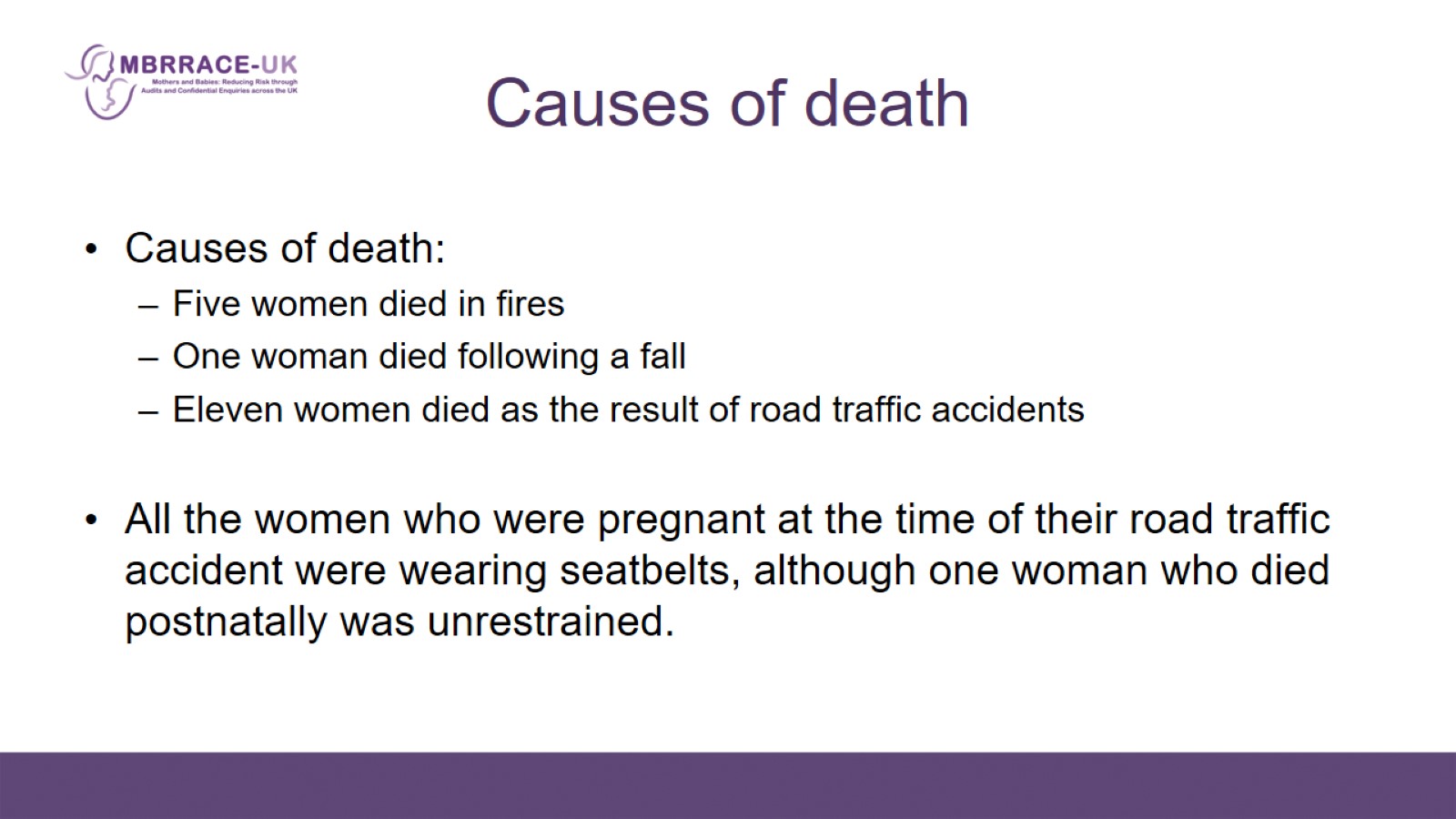 Causes of death
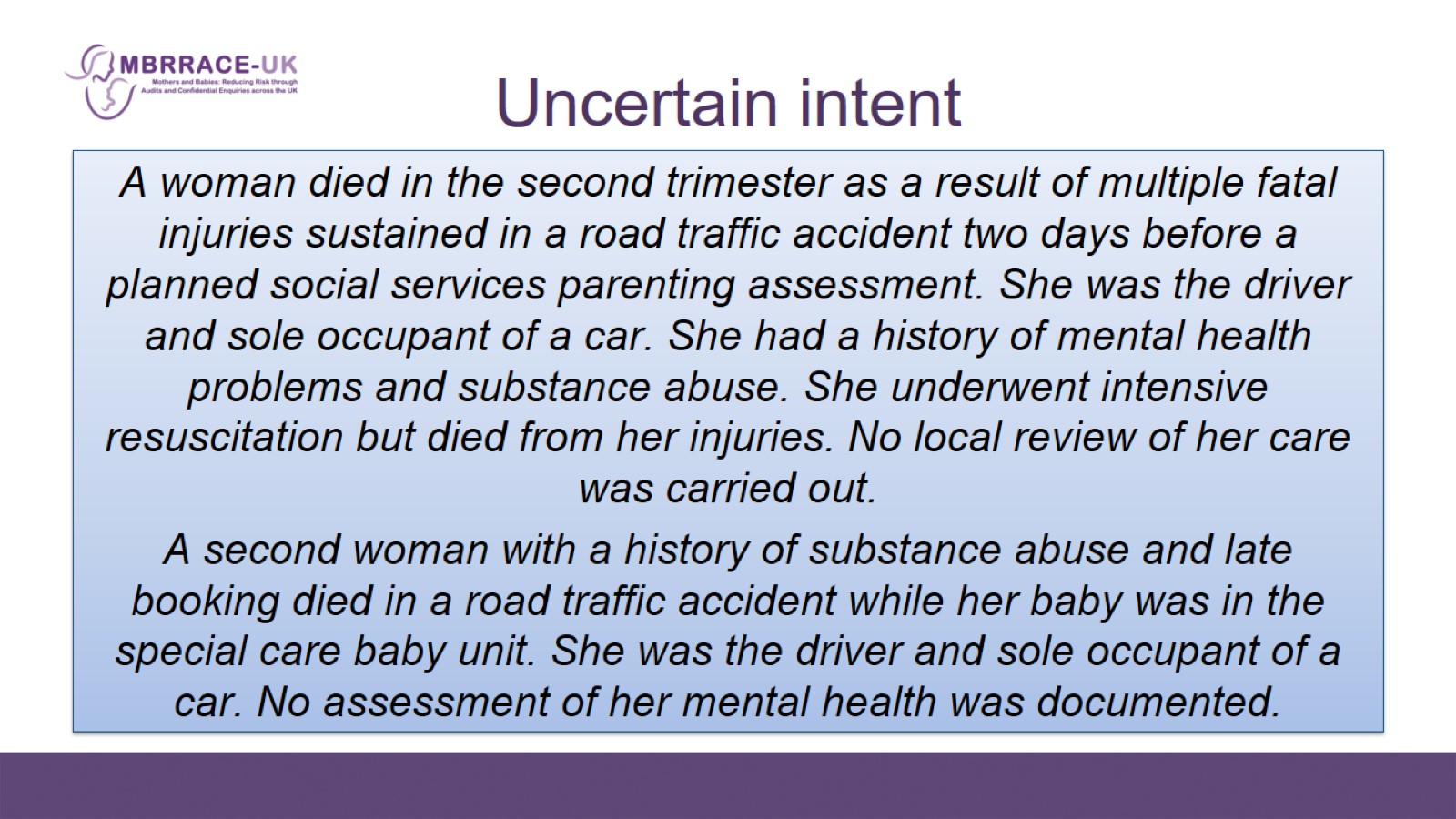 Uncertain intent
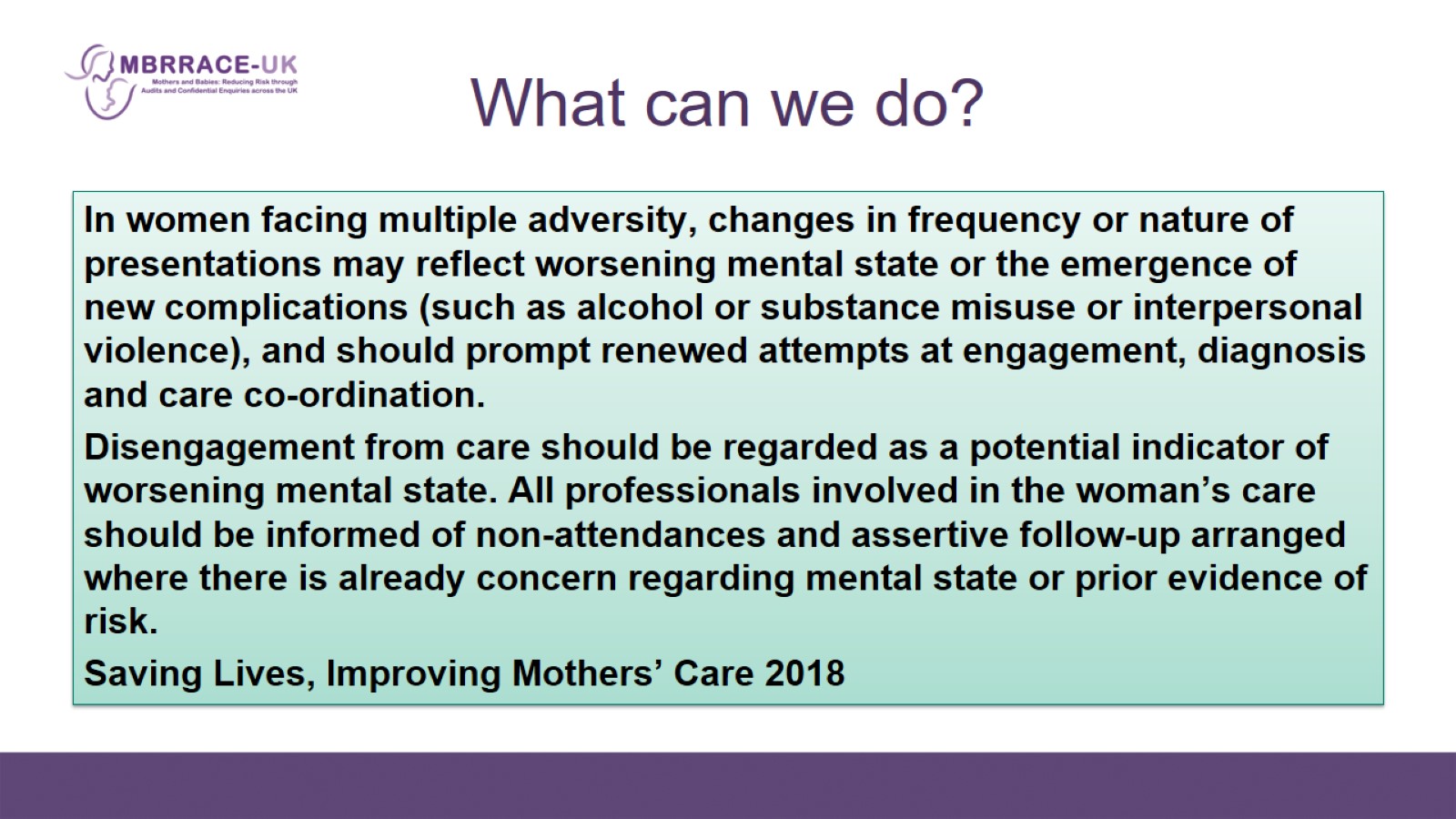 What can we do?
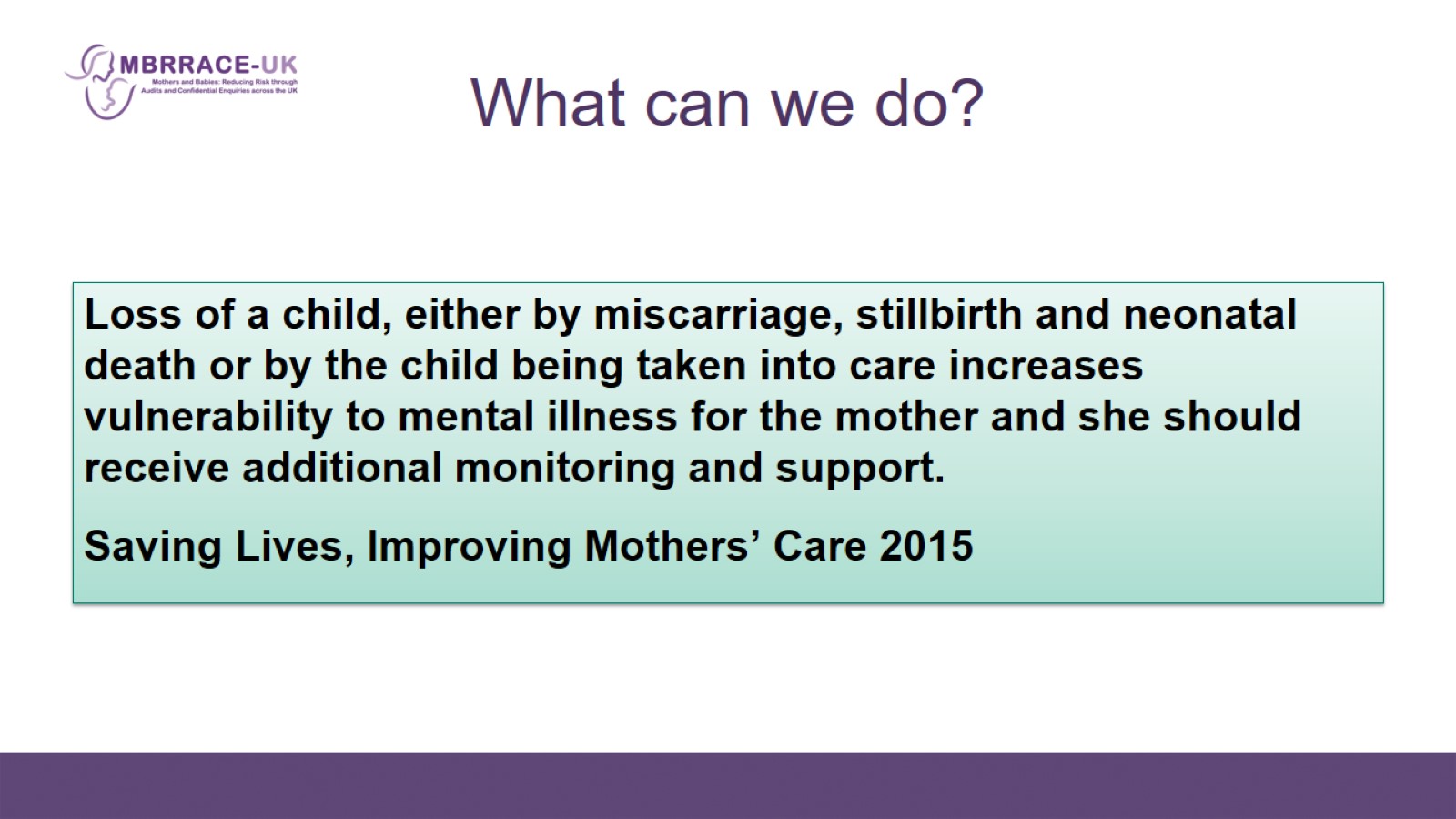 What can we do?
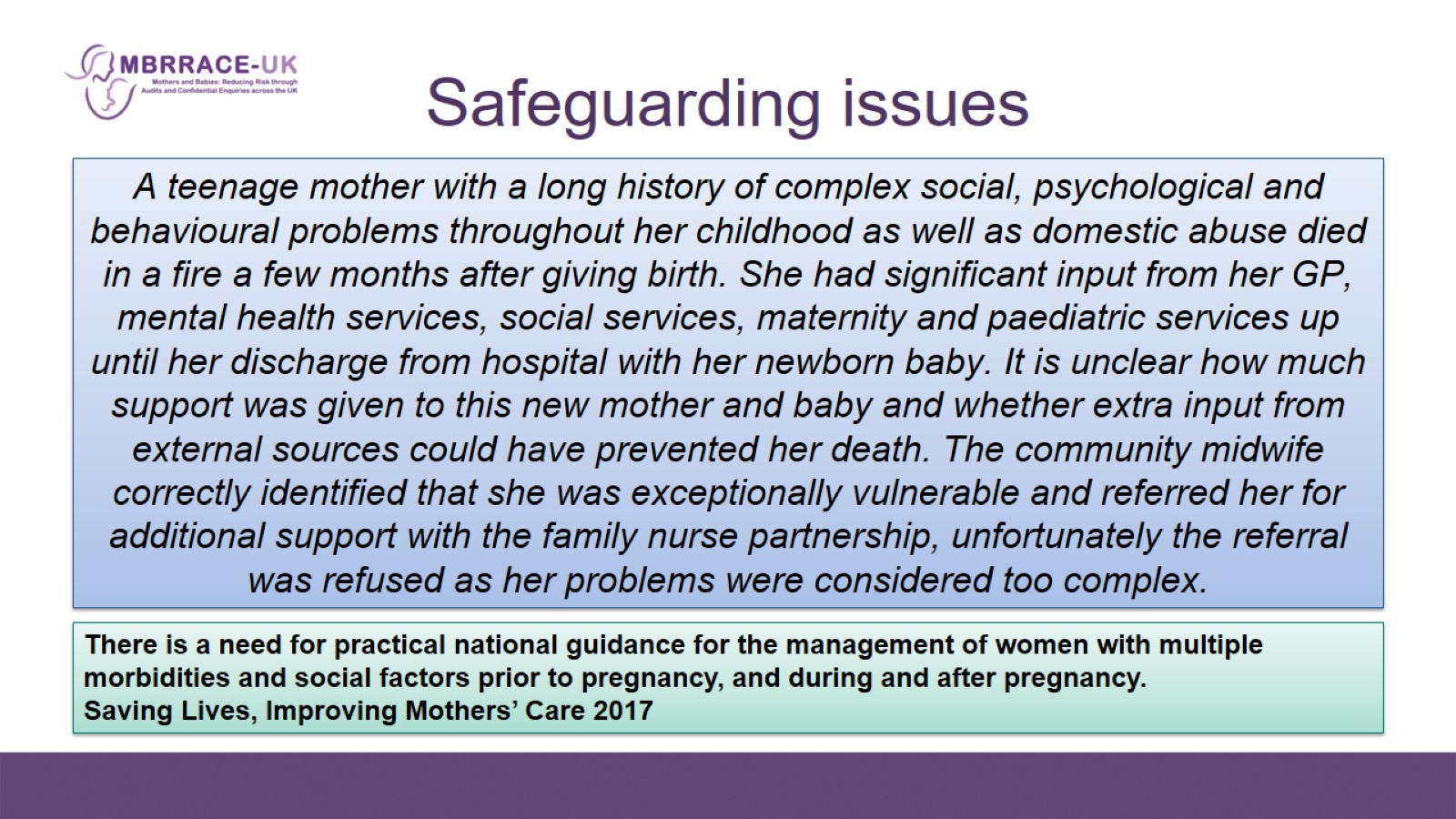 Safeguarding issues
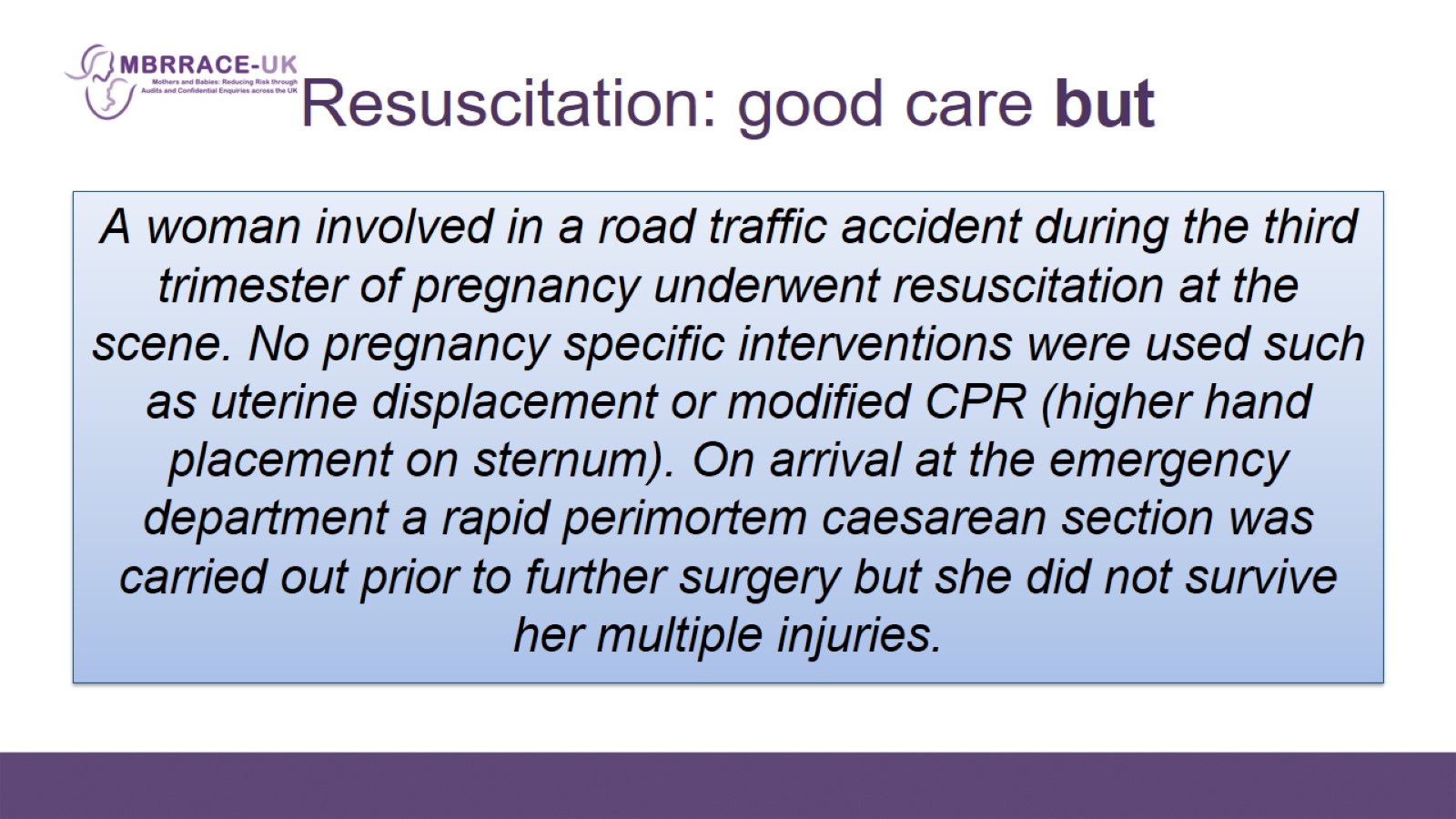 Resuscitation: good care but
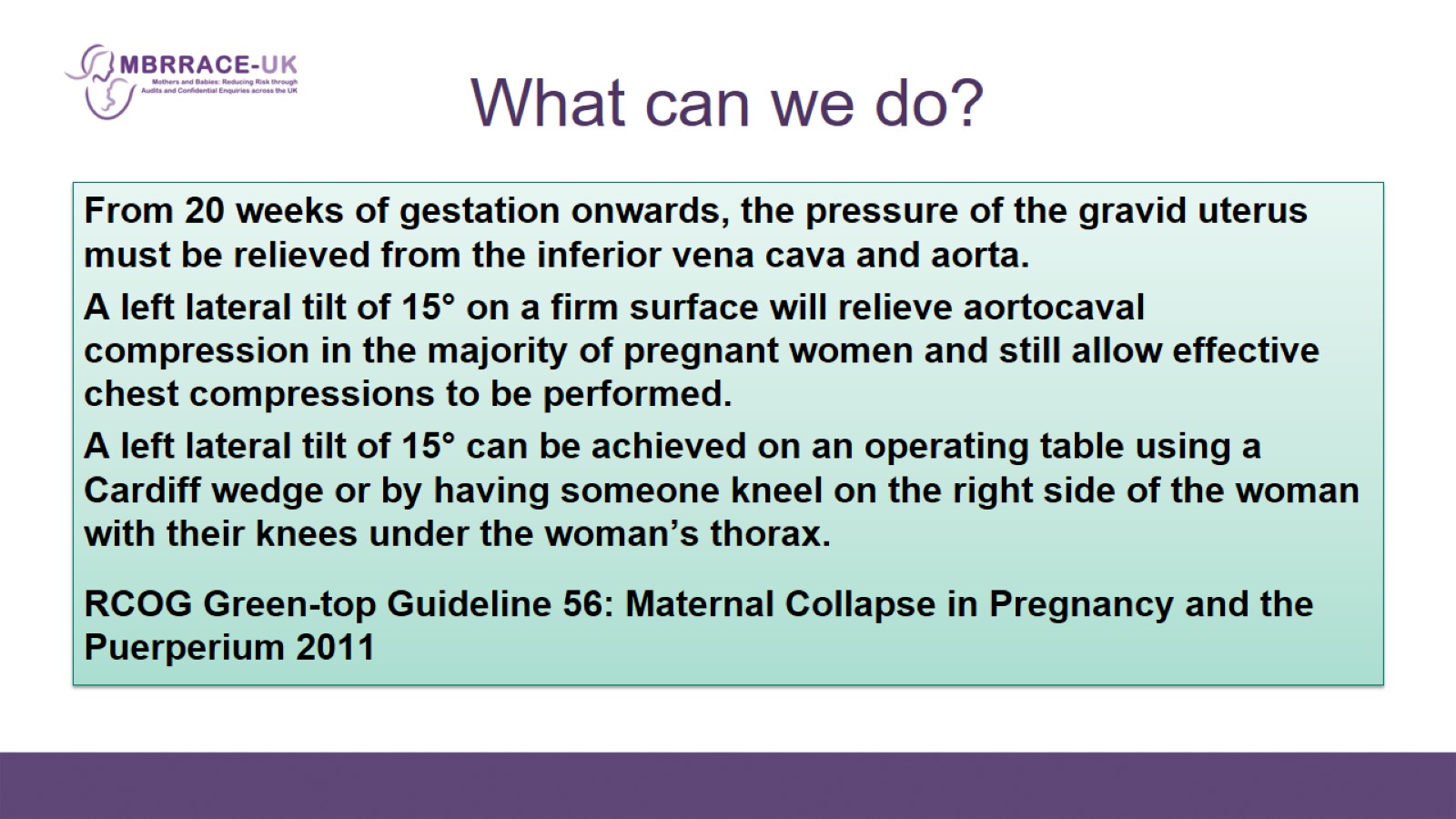 What can we do?
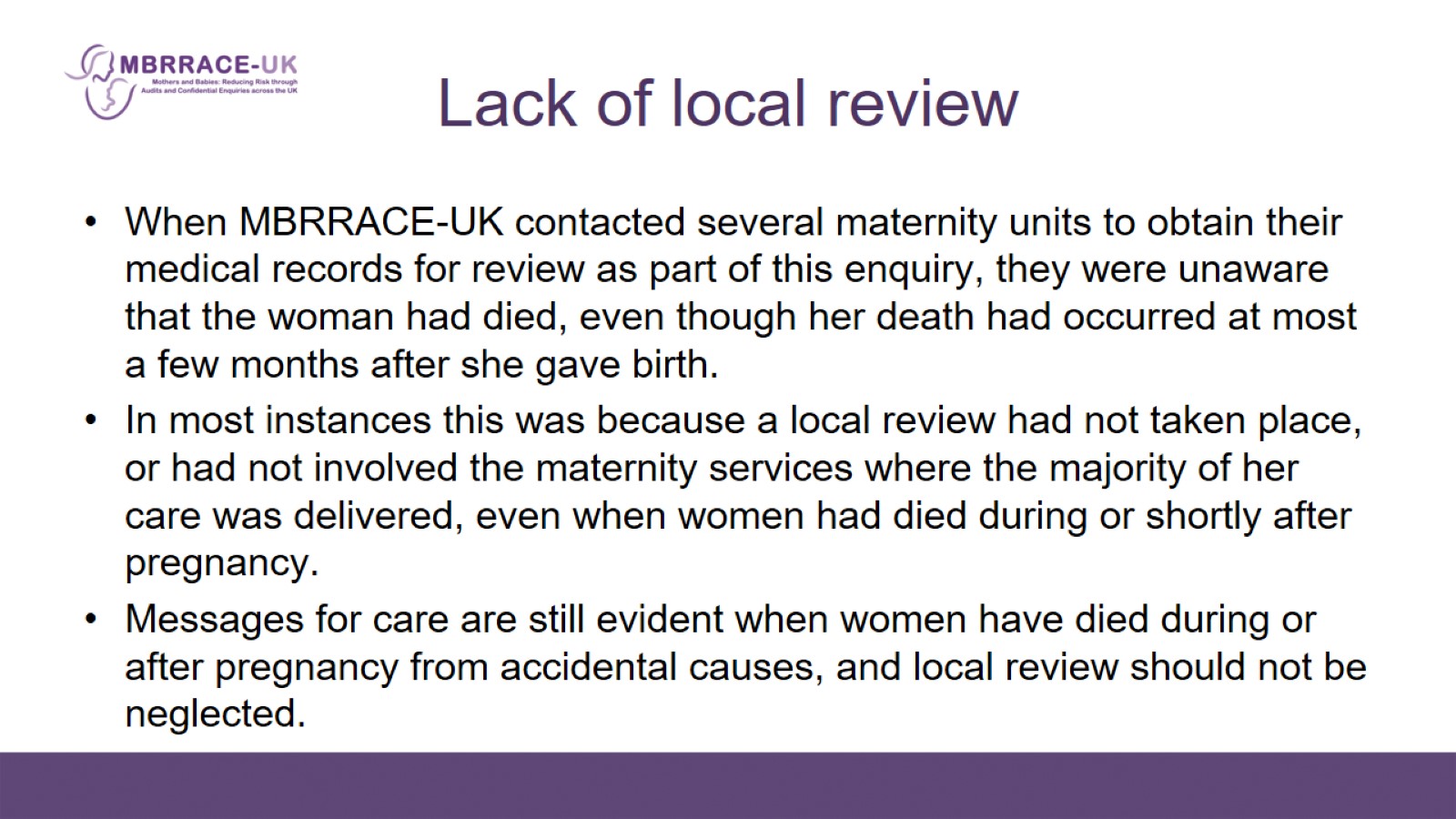 Lack of local review